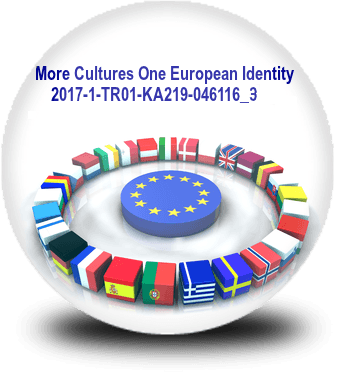 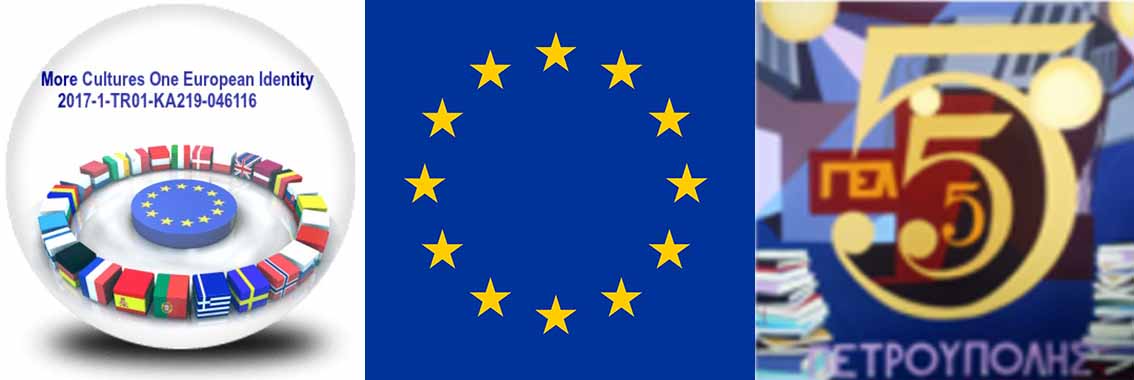 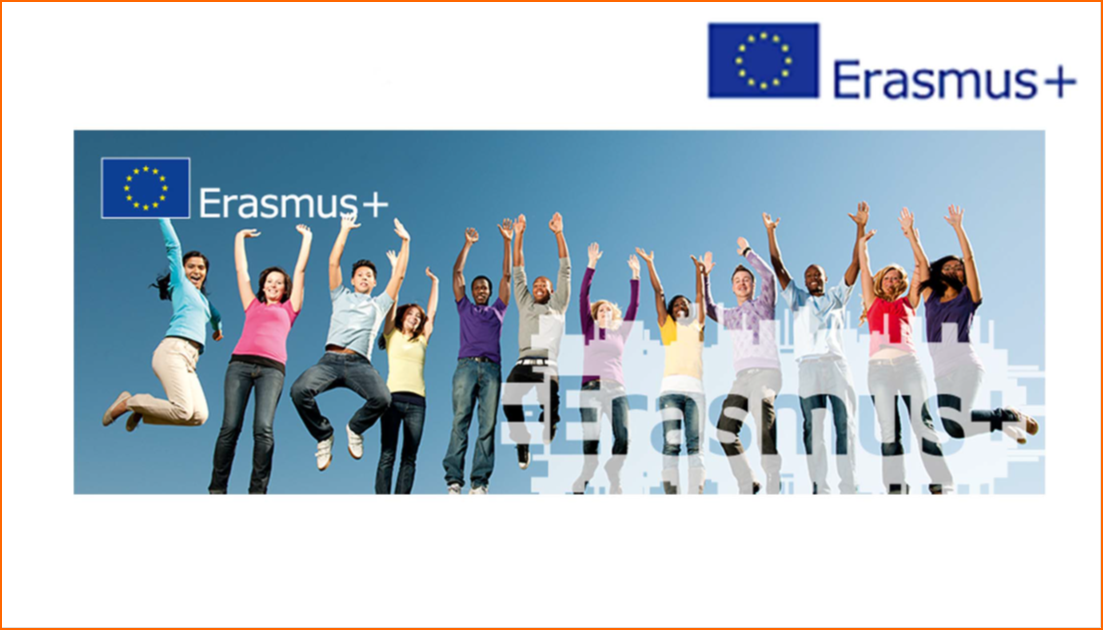 5° GENIKO LYKEIO PETROUPOLIS
ΜOSAIC WORKSHOP
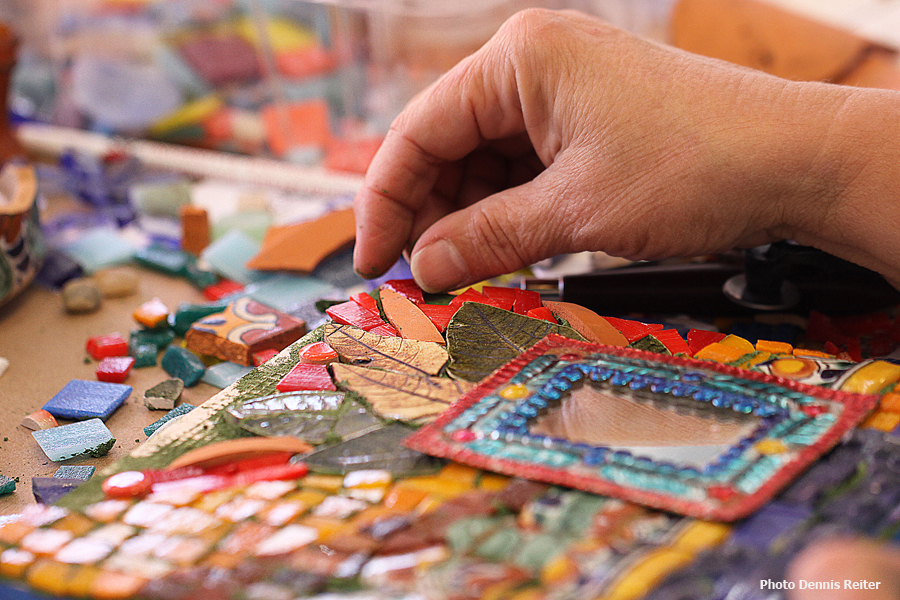 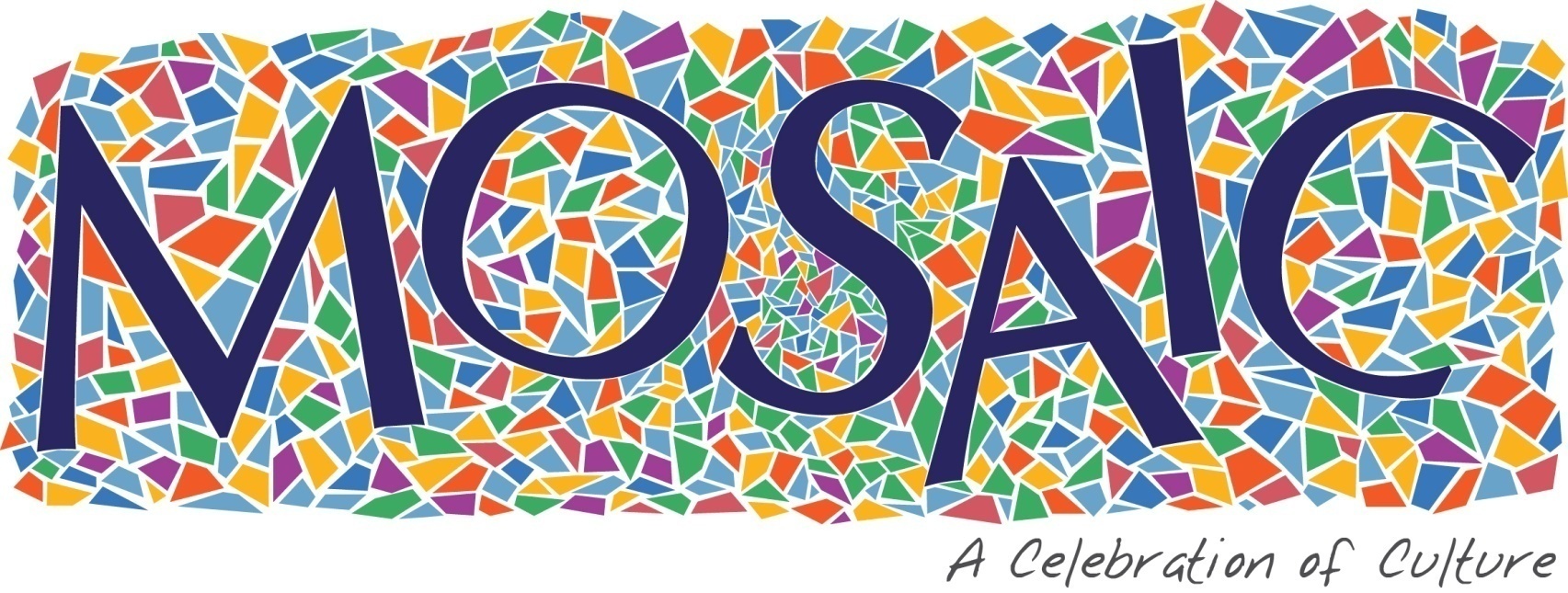 Who made mosaics
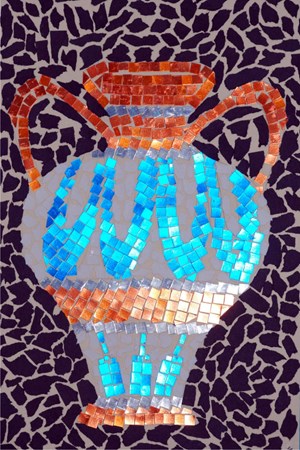 Greeks
Assyrians
Egyptians
Romans
Byzantines
Persians
Origin
The earliest mosaics can be traced back to ancient Mesopotamia
They were used  to enhance the appearance of Hellenic Villas
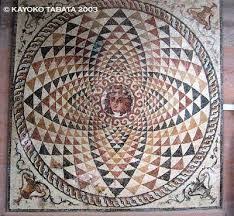 Greek mosaic
Assyrians mosaic
Egyptians mosaics
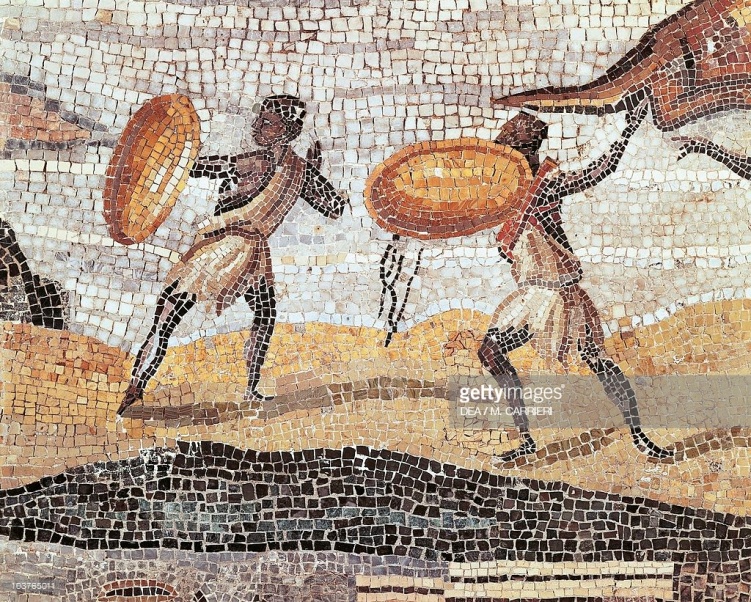 Persians mosaic
Roman mosaic
Byzantines mosaic
Modern mosaics
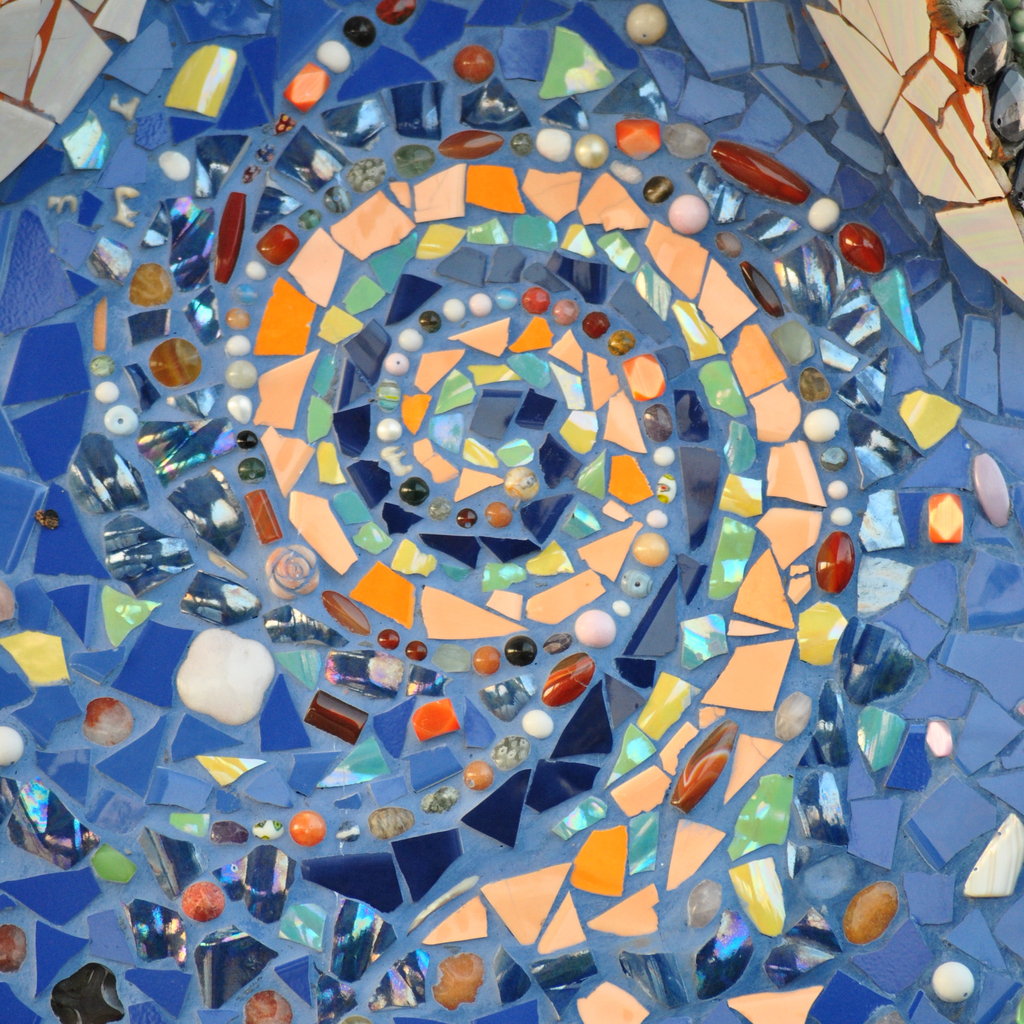 How to create a mosaic
1. Select the material you wish to use. Pieces of material used in a mosaic art are called tesserae. They can be glass, stones, porcelain, seashells, or anything else you can find.
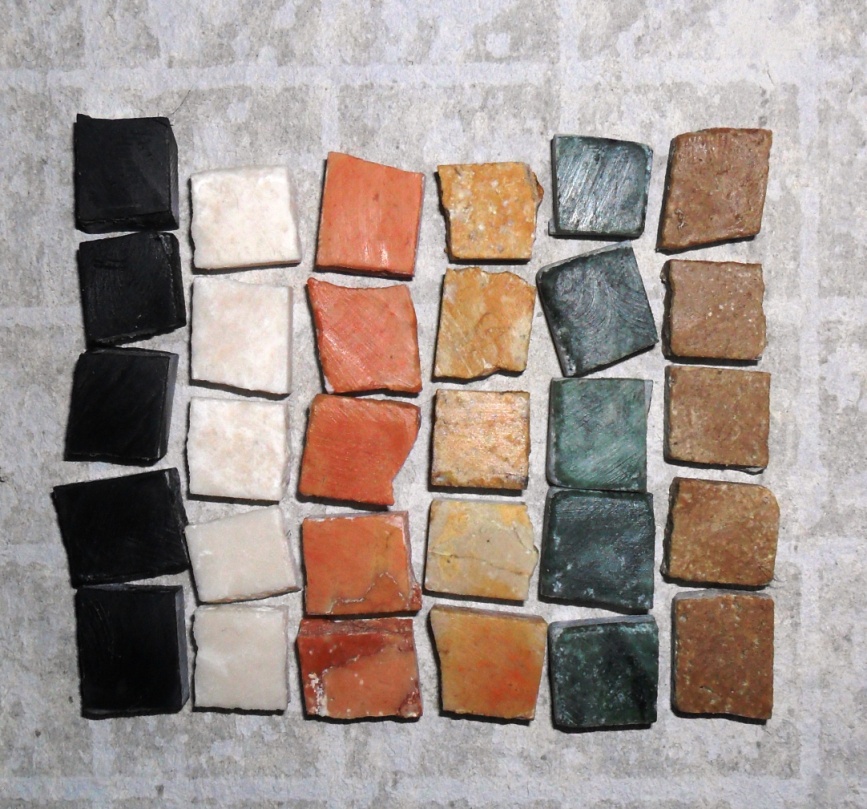 2. Pick the foundation to adhere the mosaic tiles on. Tables, planters, birdbaths, or walking stones are just a few ideas to use.
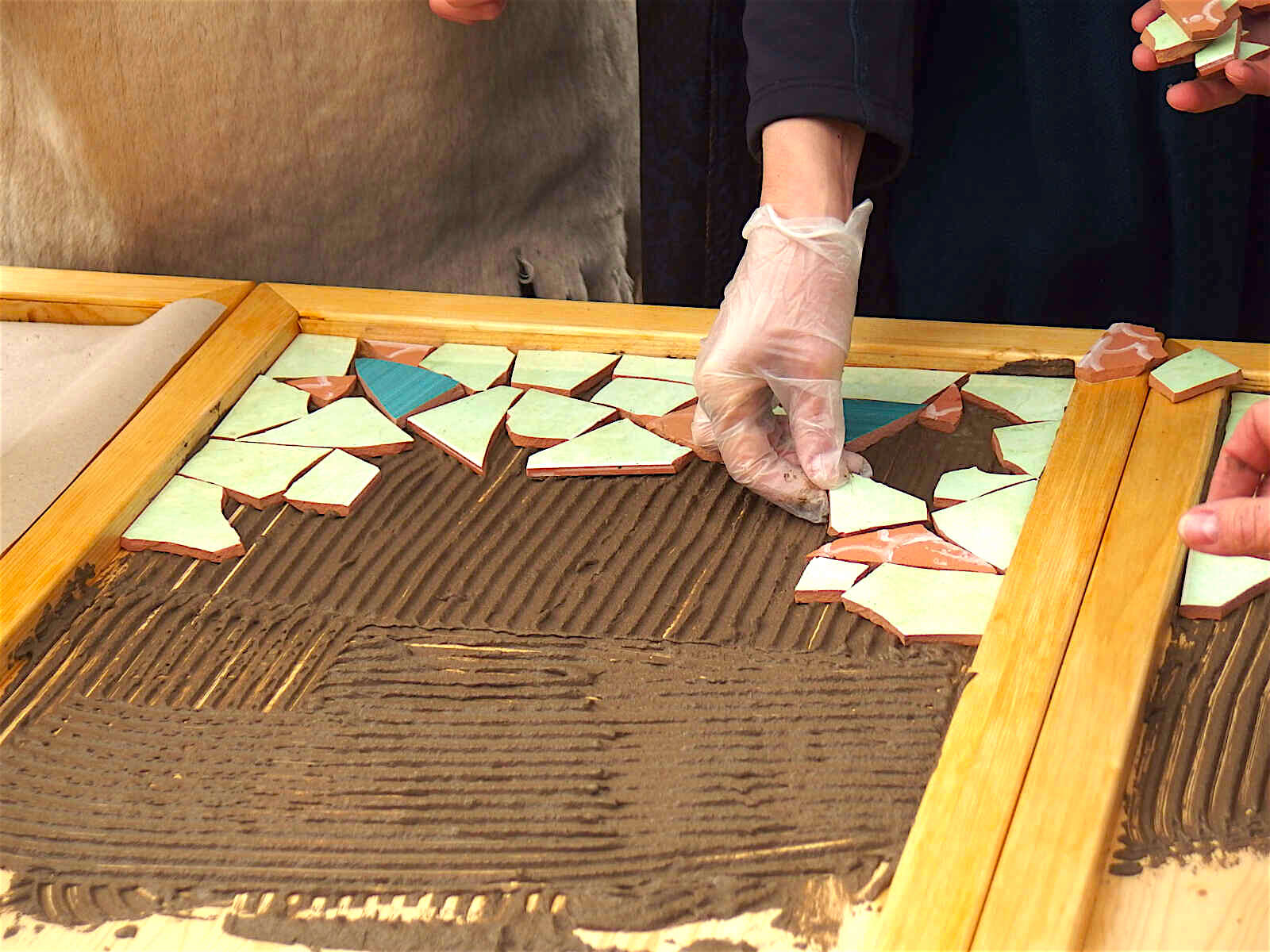 5. Mix mortar. Apply it to the foundation using a trowel or spatula
6. Prepare the grout mixture. 
8. Apply the grout using a spatula
9. Let the grout set for 20 minutes
10. Seal the mosaic with varnish

https://www.youtube.com/watch?v=EWVluZxYiYQ